Bedre klubbhjemmeside
Tre tips som gjør underverk
Klubbens hjemmeside
Få bruker artikkelbilde
Få bruker tittel
Lite innhold
Ingen bilder
Klubb xxx
Tre enkle grep
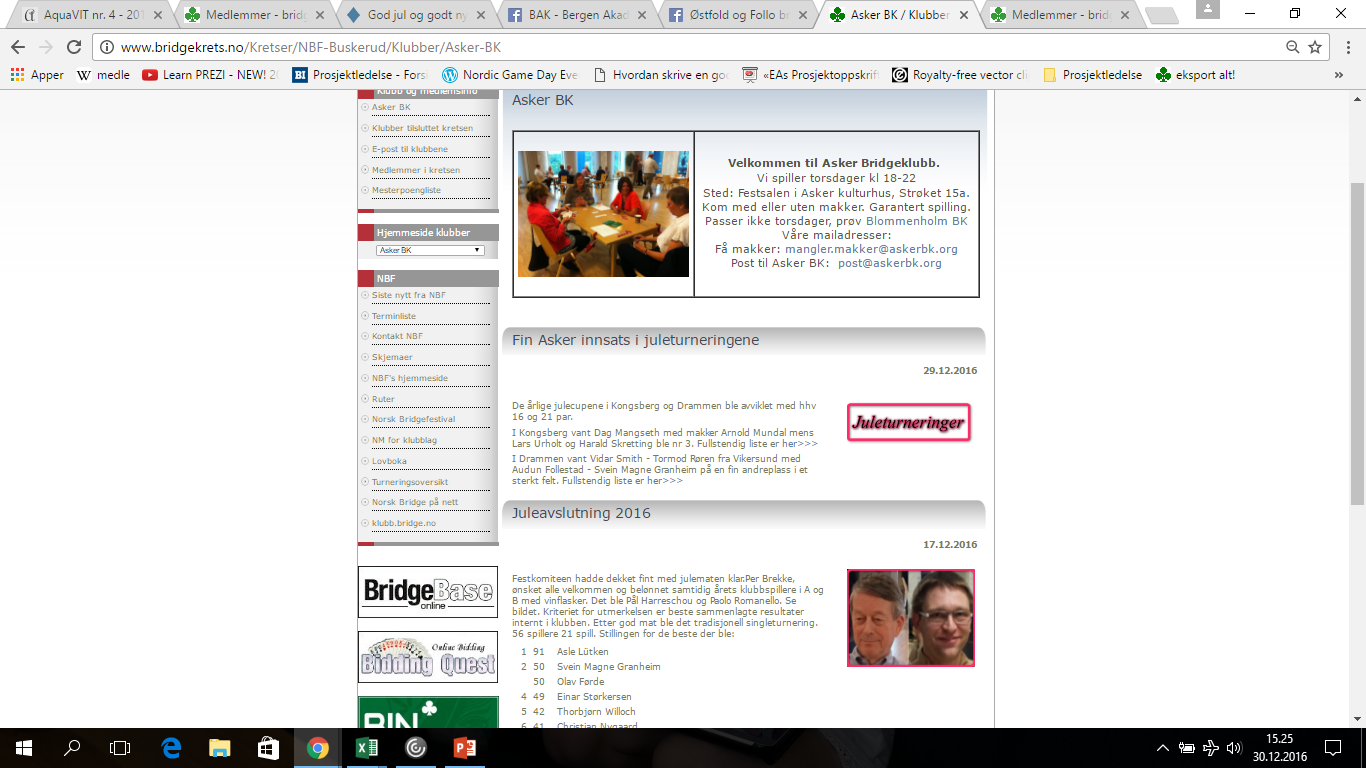 Tittel på nyhetsartiklene
 Illustrasjonsbilde
 Og ikke minst: Oppdatert!
1: Bildebruk
Bruk bilder tilpasset web, det vil si
Liten filstørrelse
Bruk ditt vanlige bildebehandlingsprogram for å redusere filstørrelse, evt last ned gratisprogrammet PixResizer
Aldri æ,ø,å i filnavn
Smilende mennesker er bra
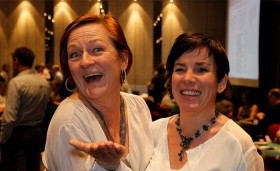 2: Lenking
Lenk til meningsbærende tekst
Feil: Informasjon om juniorleiren finner du her
Riktig: Informasjon om juniorleiren
3: Navn på klubbturneringene
Ruter genererer automatisk dagens dato som filnavn
Behold dette! Resultatene sorteres etter filnavn, og ved å beholde datoen som begynnelsen av filnavnet sorteres de riktig slik at siste spillekveld ligger øverst
Legg eventuelt til meningsbærende tekst etter dato, f. eks: 2017-03-27_Vårspretten kveld 1.htm
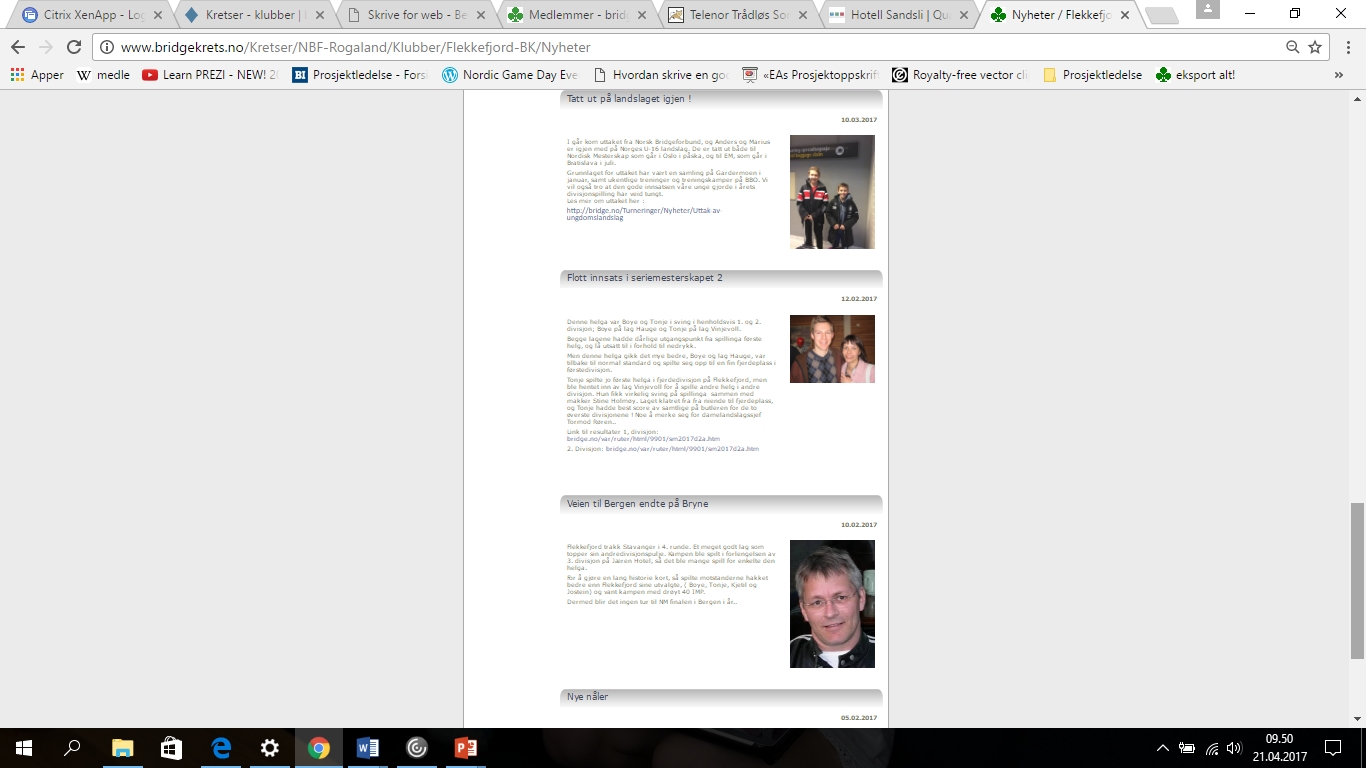 Eksempel: Flekkefjord BK
HVA KAN NBF BIDRA MED?
KONKRET
DIGITALT:
Gratis kurs på BBO
FunBridge samarbeid
Finnmakker.no
Hjemmesider klubber

ARENAER:
Juniorleir
Nybegynnertreff
Kurs på Tenerife – SB1&2
Lynbridgekortstokk
Kampanjemateriell (roll up, plakat)
Læreplan - kunnskapsløftet
Lynkurs – lær bridge på 1-2-3
Spill Bridge 1-4
Bridgevettregler
Klubbutvikling – oppstartsmøte

MIDLER:
Frifond
Herreløs arv
Kompetanseheving
TL
Bridgelærer
Ruter
Organisasjonsdager
Annet
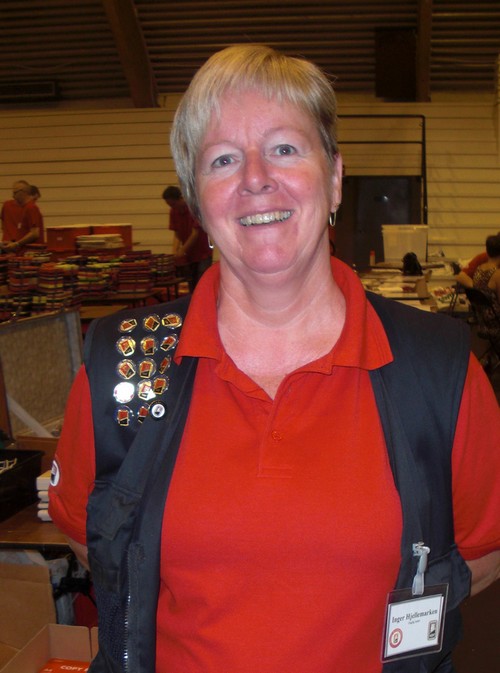 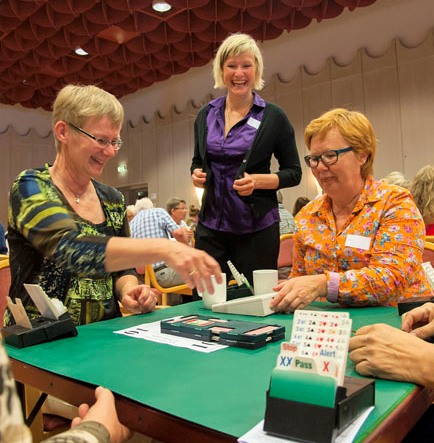 Lær bridge uten instruksjon
Inneholder 3 ekstra kort, der reglene i lynbridge blir forklart i 10 enkle steg
Nettressursen www.lynbridge.no blir utviklet 2017
Roll ups til utlån
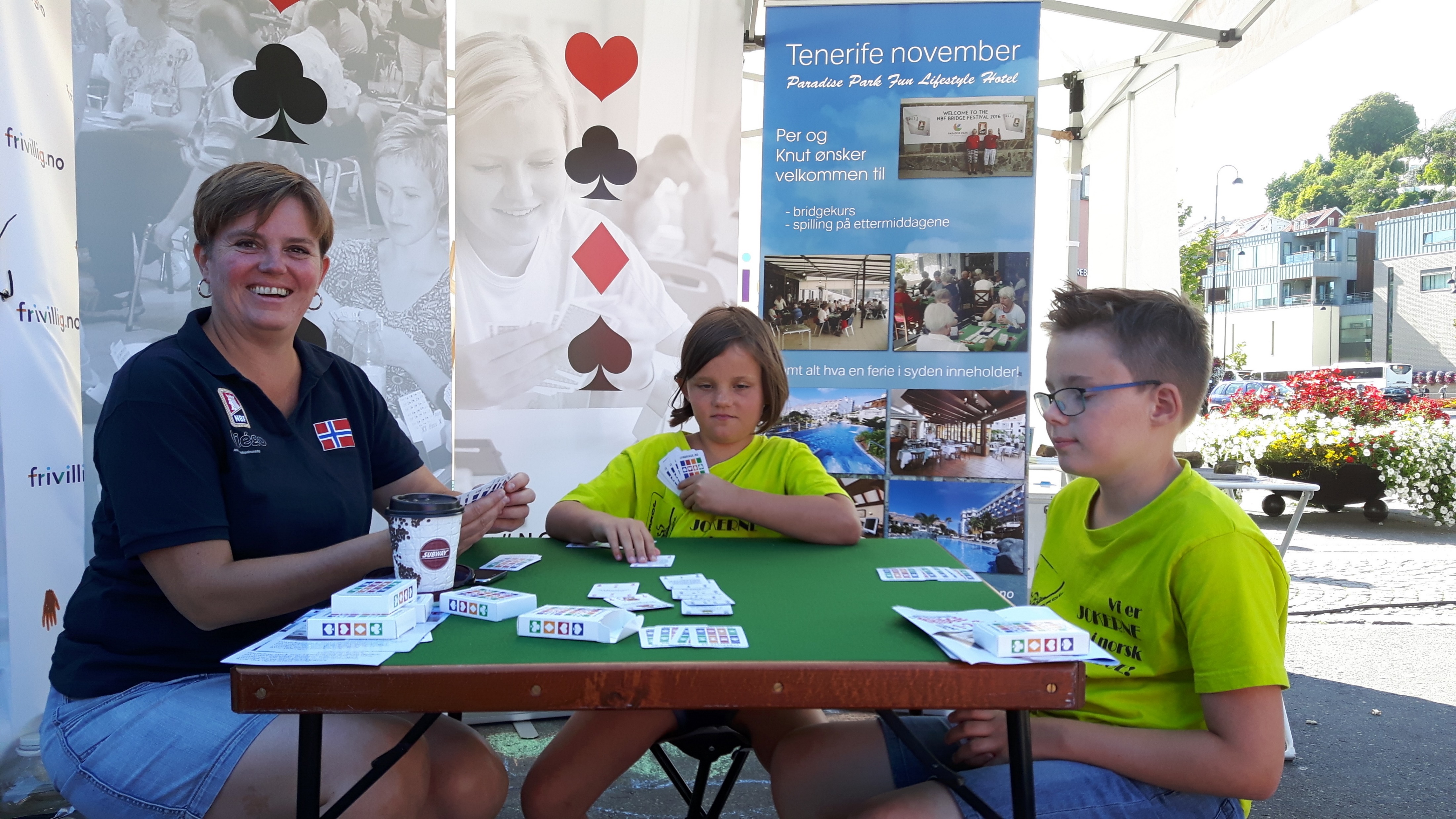 Spill Bridge 1-4
Lærebok, CD og på FunBridge (app), fasitkortstokker
Power point presentasjon Spill Bridge 1-3
Lærerveiledning
Spillfiler til kortdelemaskin + til å laste opp spillene på BBO
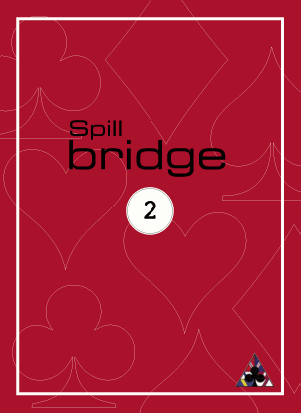 Vil du anbefale BBO-kurset til venner/bekjente?
BBO-kurs
Kunne du tenke deg å spille i en lokal klubb?
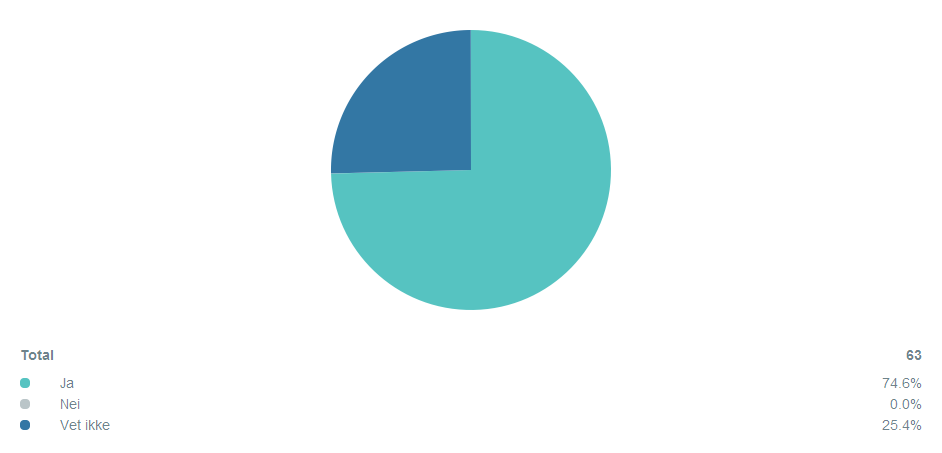 Spill Bridge 2 våren 2017
Spill Bridge 1 høsten 2017
KLUBBUTVIKLING – HVA TRENGER VI HOS OSS?
Klubbutvikling er alle tiltak som bidrar til å løfte klubben fra en nå-situasjon mot en ønsket framtidig situasjon
Besøk av en klubbguide
Analyserer dagens situasjon
Veileder klubben i prosessen
Følger opp progresjonen i tiltakene
FRIFOND – STØTTE TIL TILTAK MOT UNGE
Prosjektmidler
Tiltak rettet mot aldersgruppen <26 år
Deles ut hvert år
Sommerleir med bridge – 30. juli – 4. august
Også for de som enda ikke har lært bridge – tilbud om nybegynnerkurs
Andre aktiviteter som bading, fotball
1490,- inkl. alle aktiviteter
Nybegynnertreff – man 7.- tors 10. august
For spillere med lite eller ingen erfaring med turneringsspill

Spilling + teori

Bridgelærere tilstede

Spilt fra 1-3 år i klubb